다섯 달란트
1절
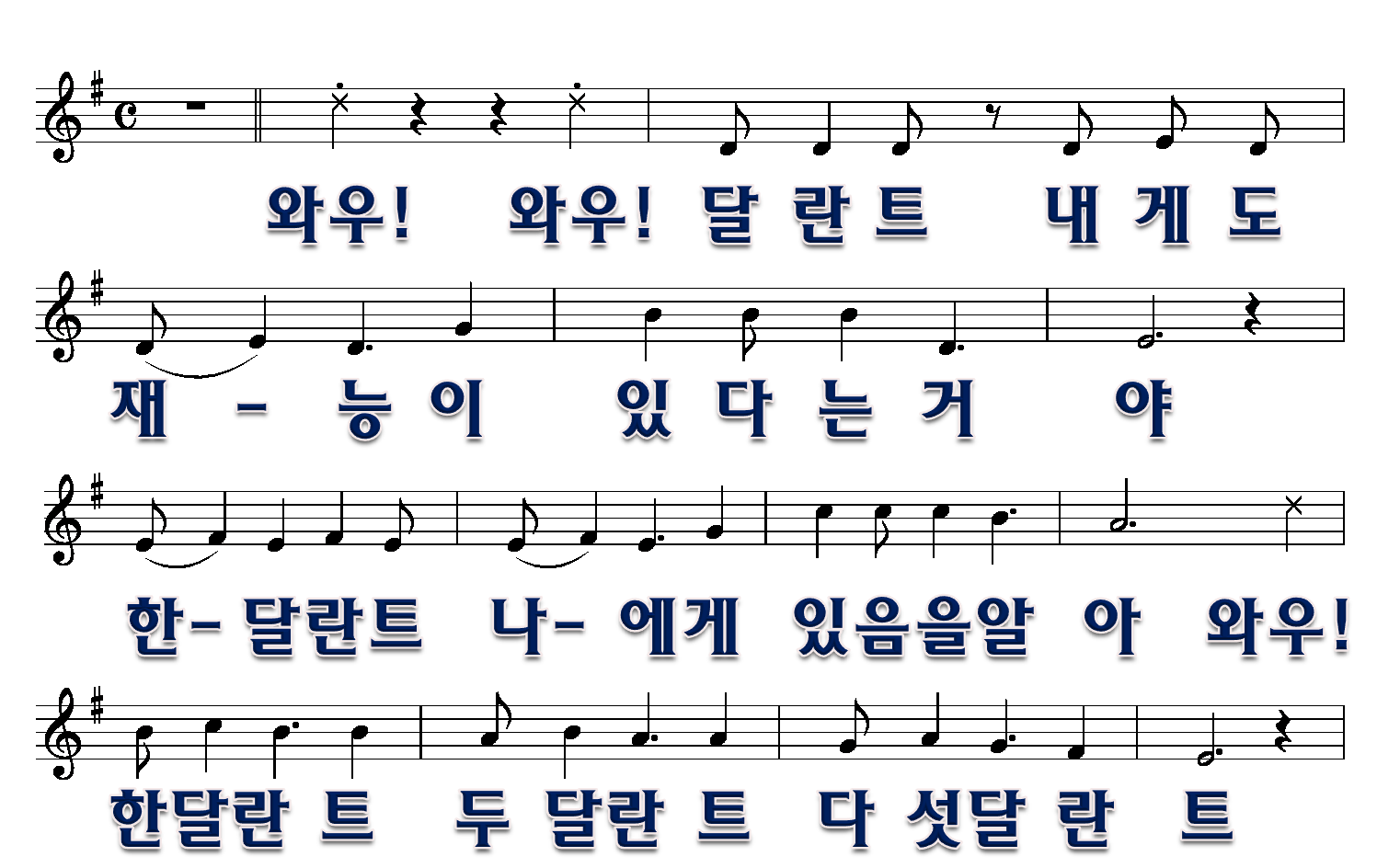 1/4
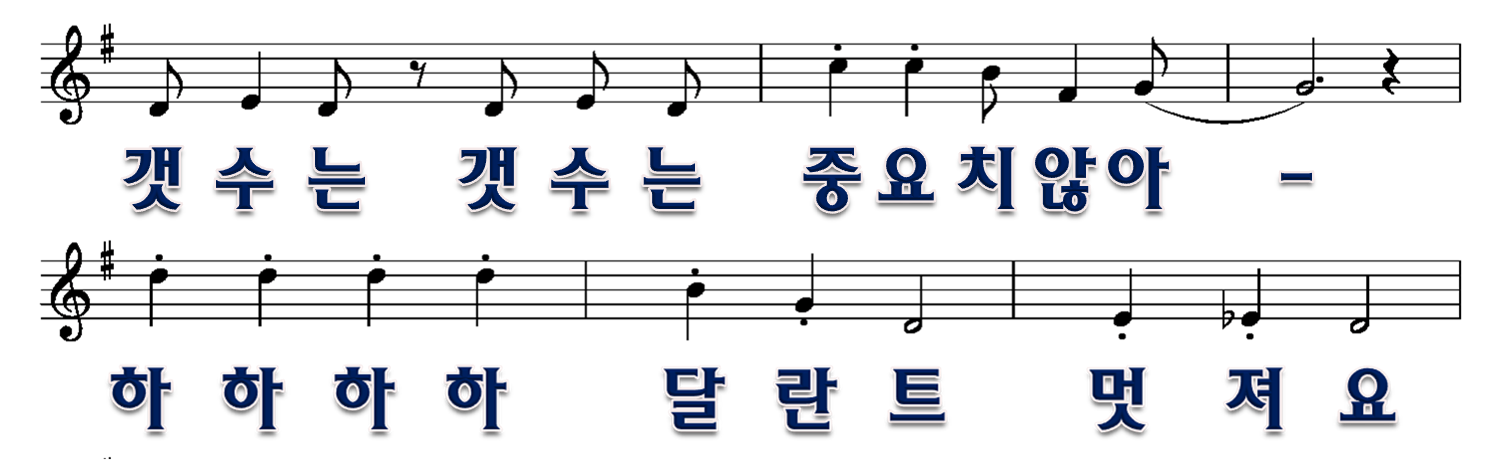 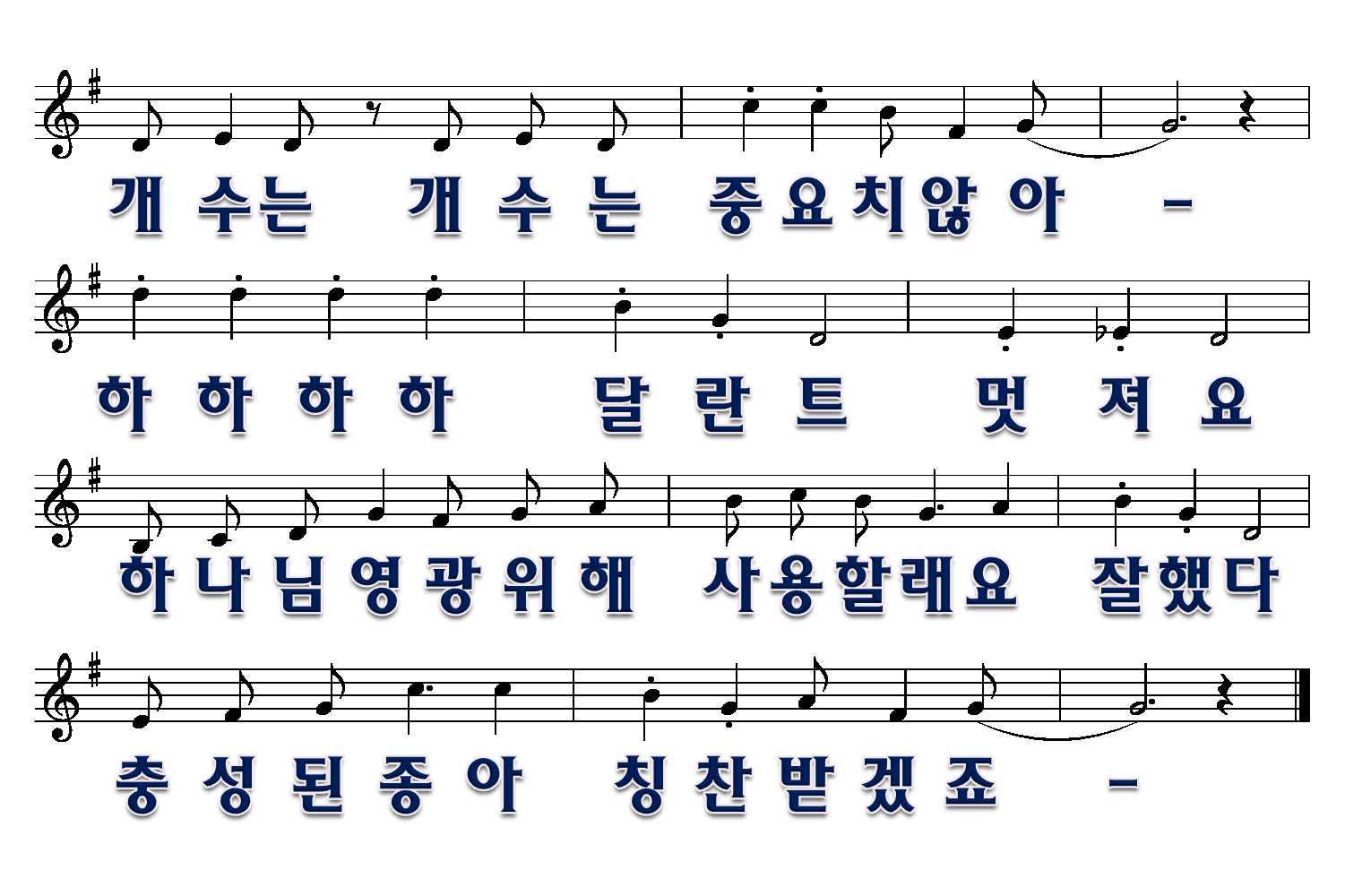 2/4
2절
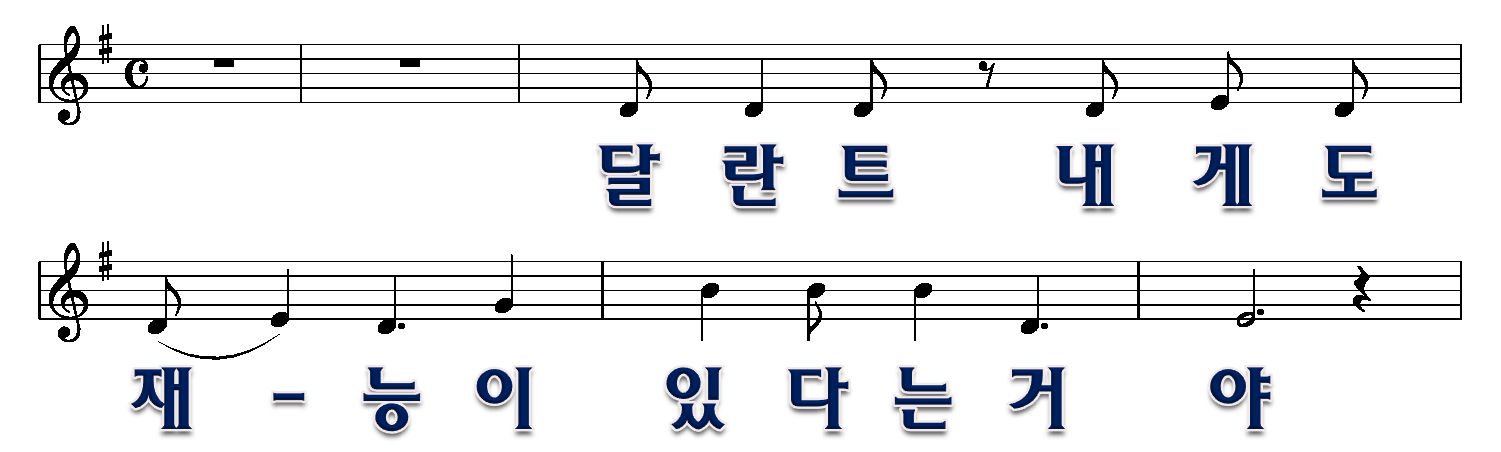 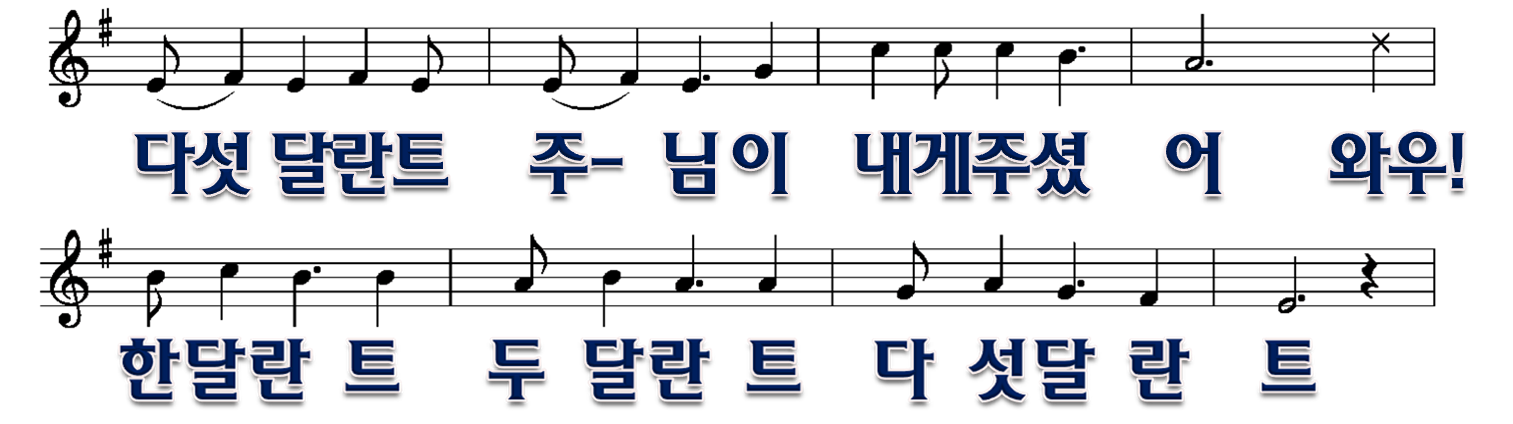 3/4
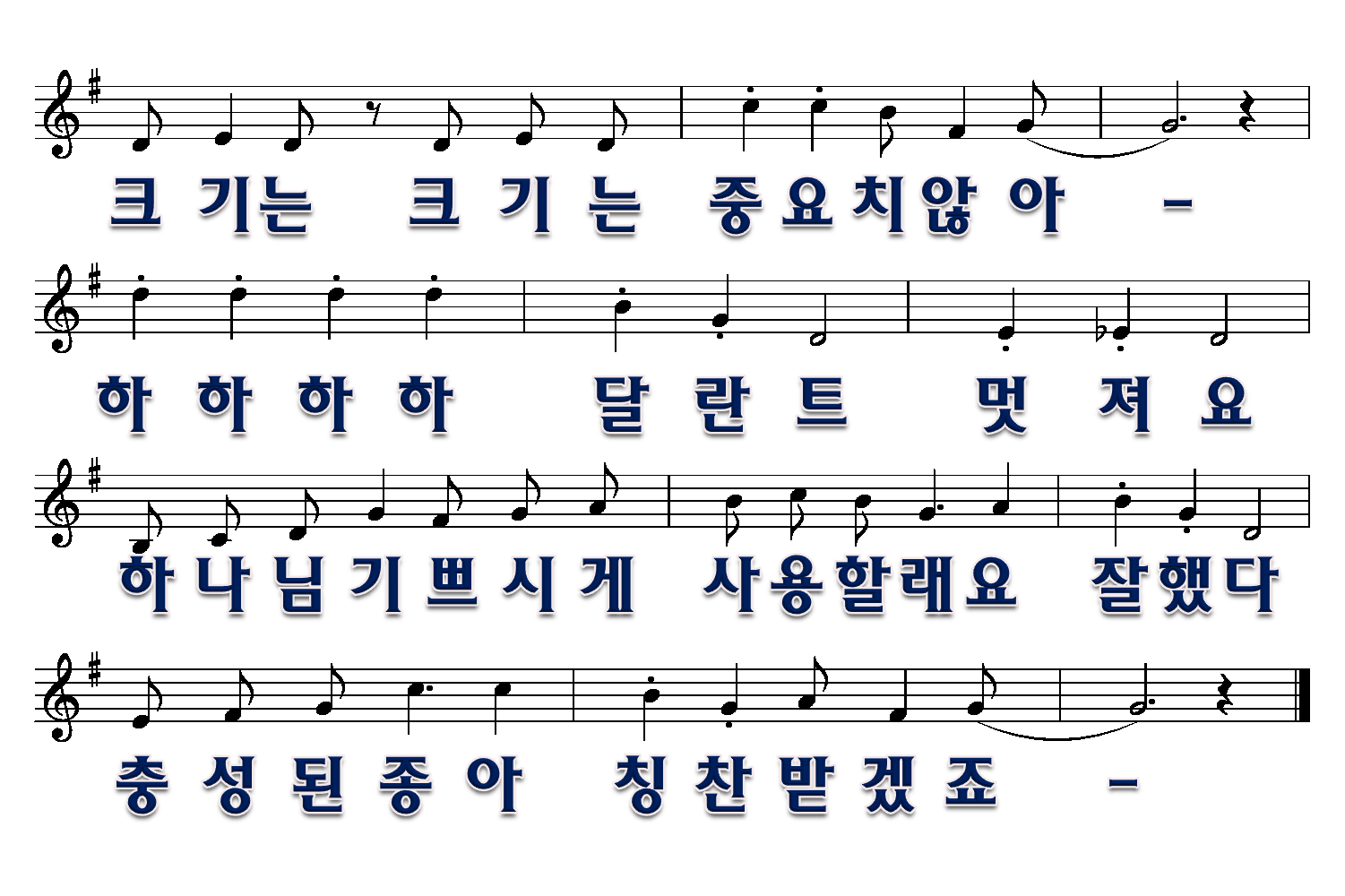 4/4